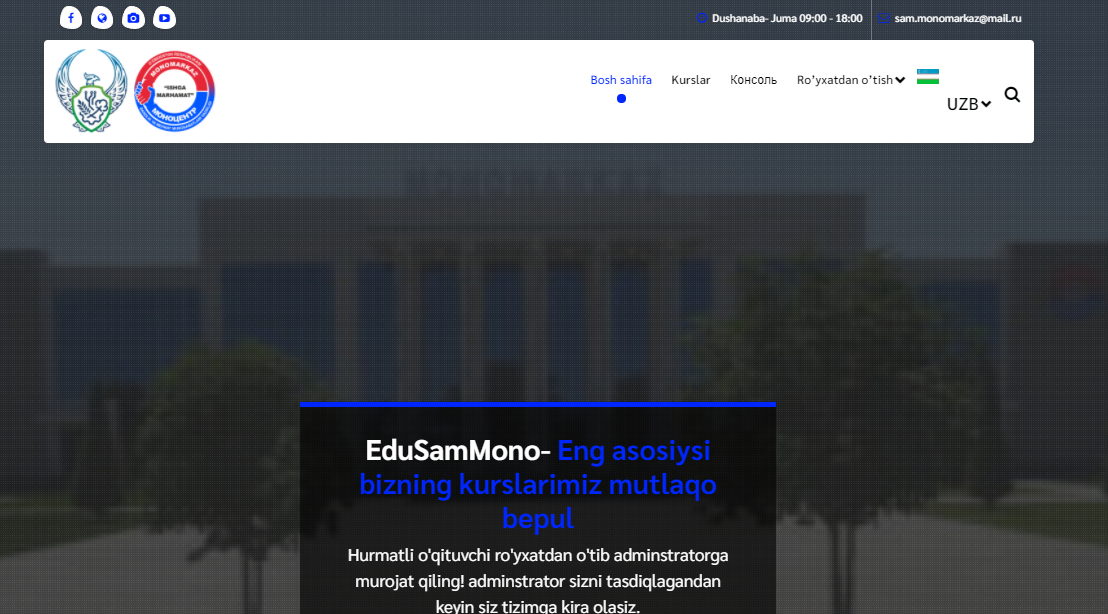 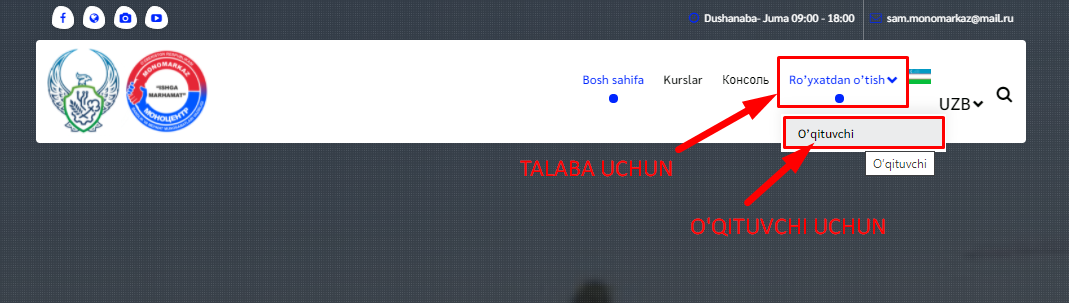 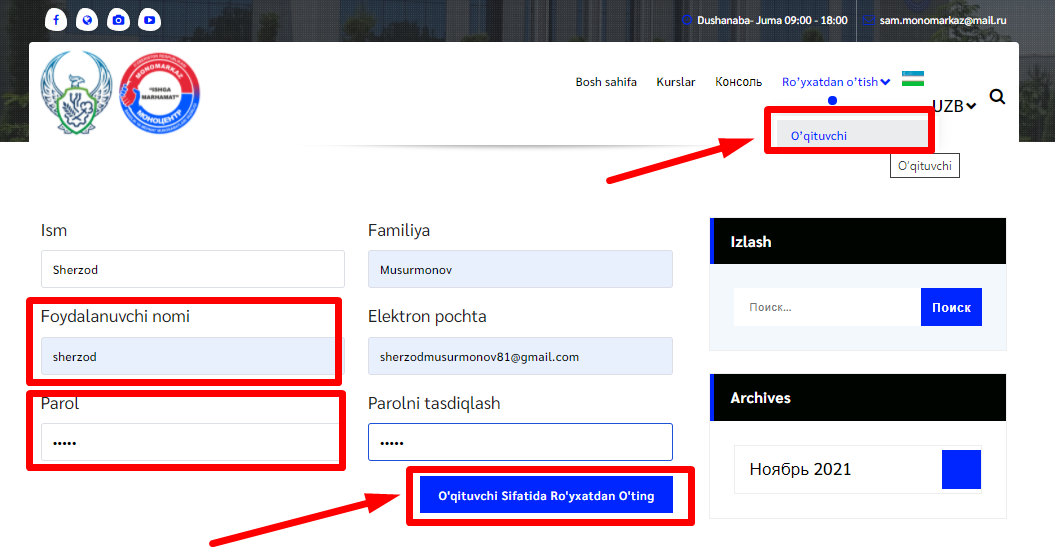 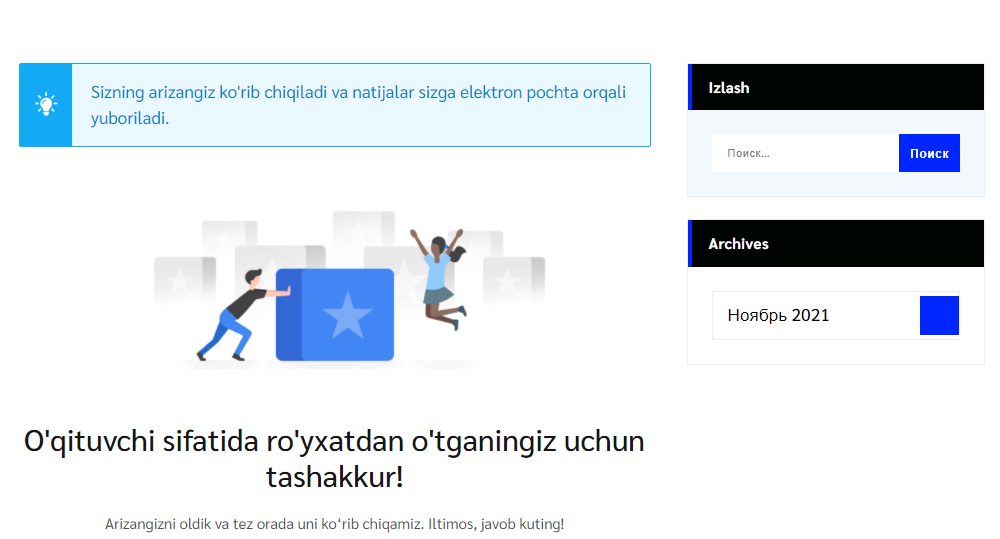 ILTIMOS RO’YXATDAN O’TGANINGIZDAN SO’NG 1 DAQIQA ICHIDA SIZNING ELEKTRON POCHTANGIZGA XABAR KELMASA ADMINSTRATORGA MUROJAT QILING!
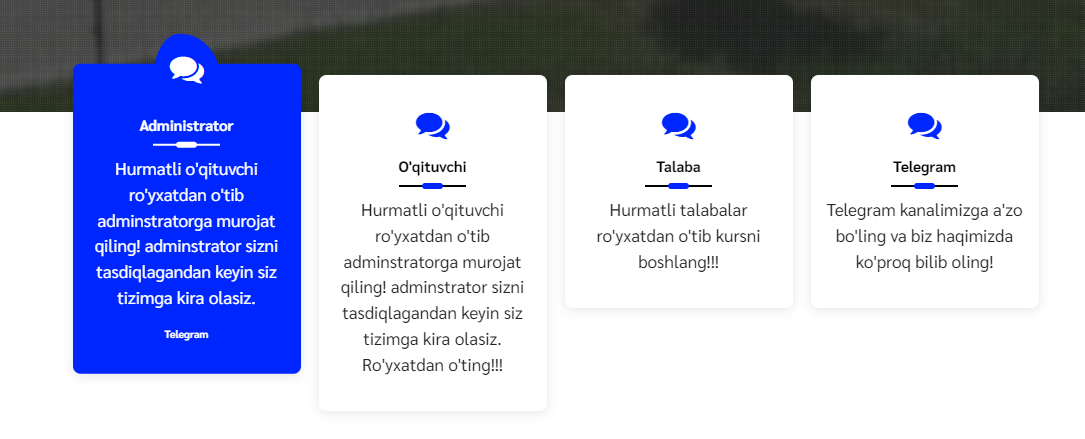 O’QITUVCHILAR NAZORATI
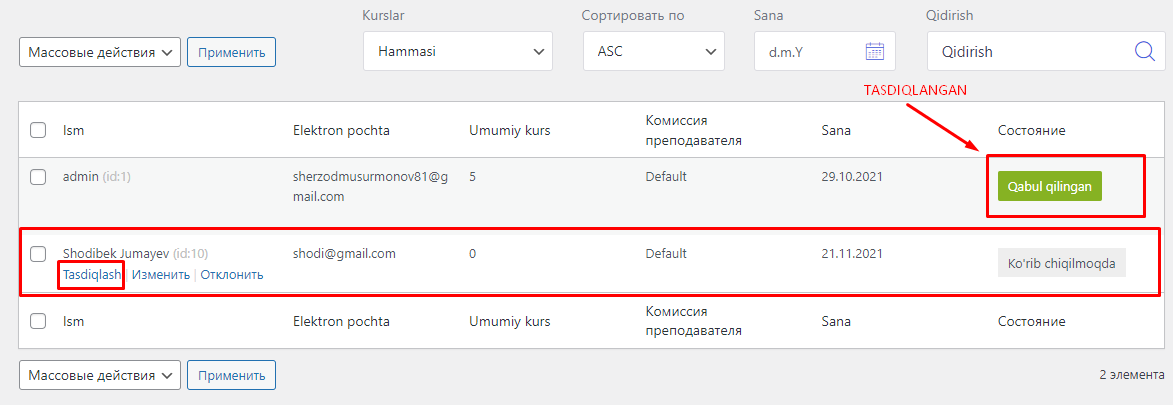 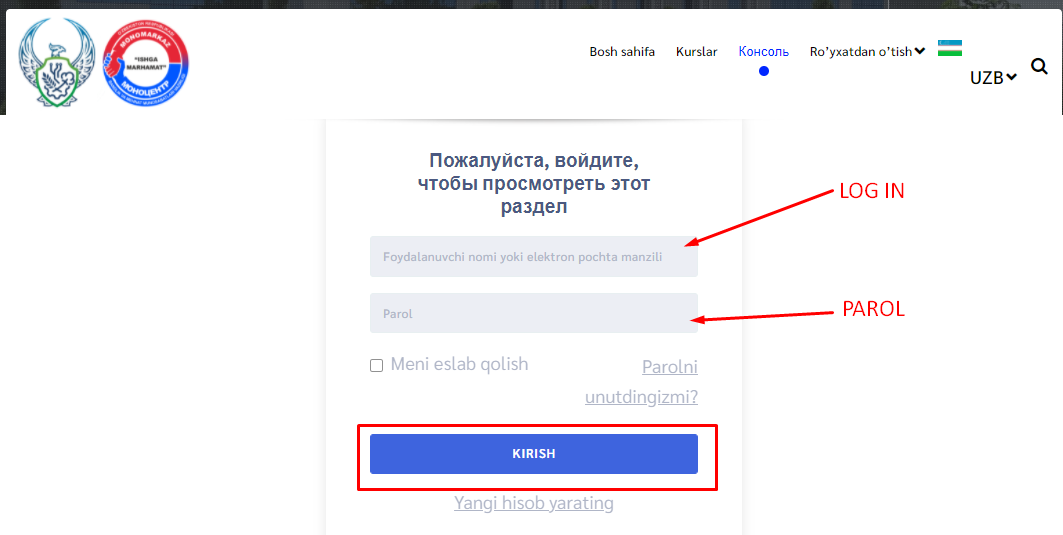 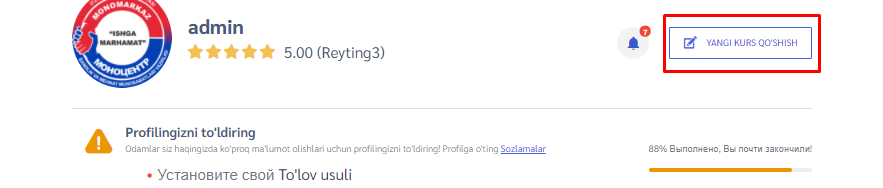 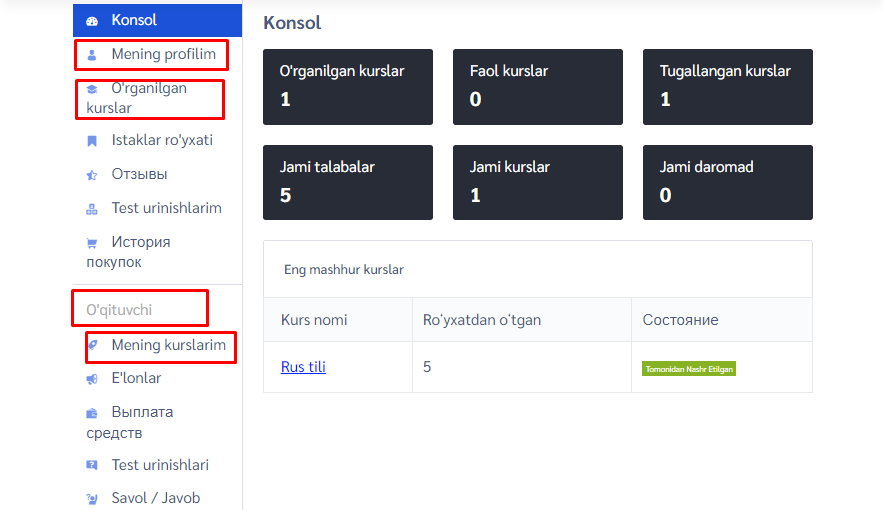 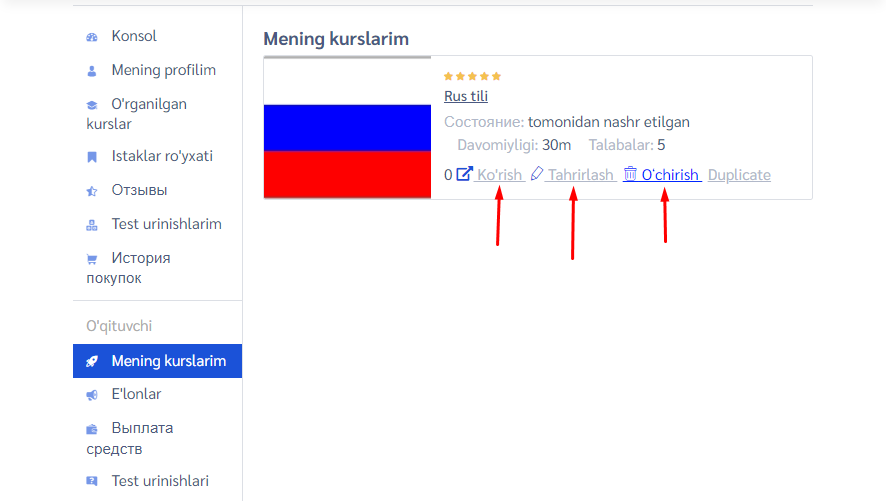 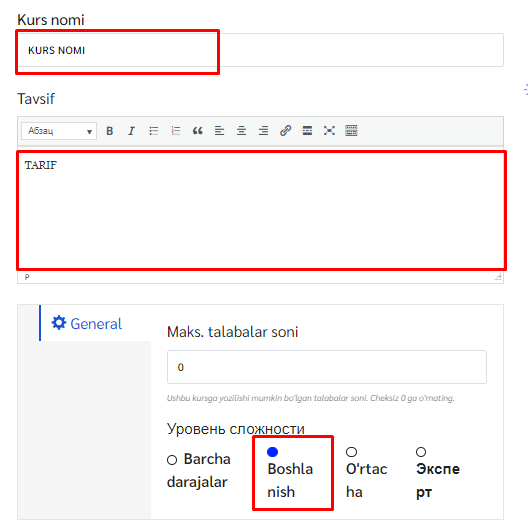 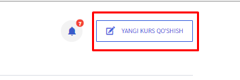 YANGI KURS QO’SHISH TUGMASI BOSILGANDA HOSIL BULADIGAN OYNA
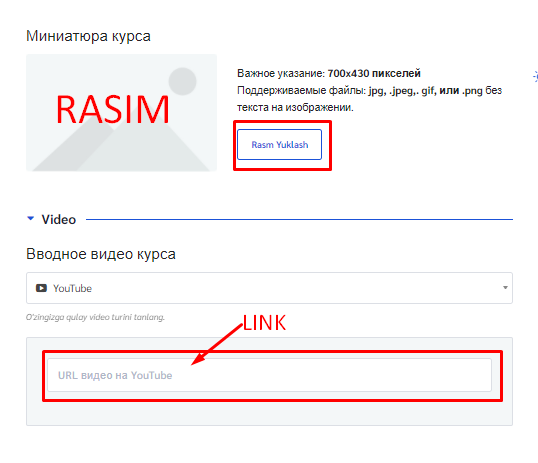 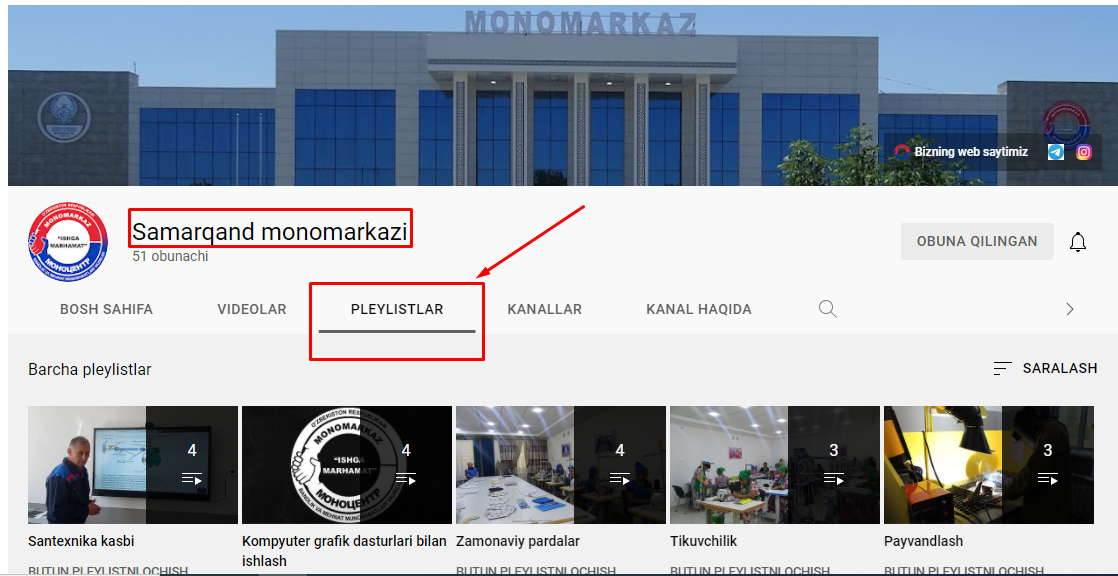 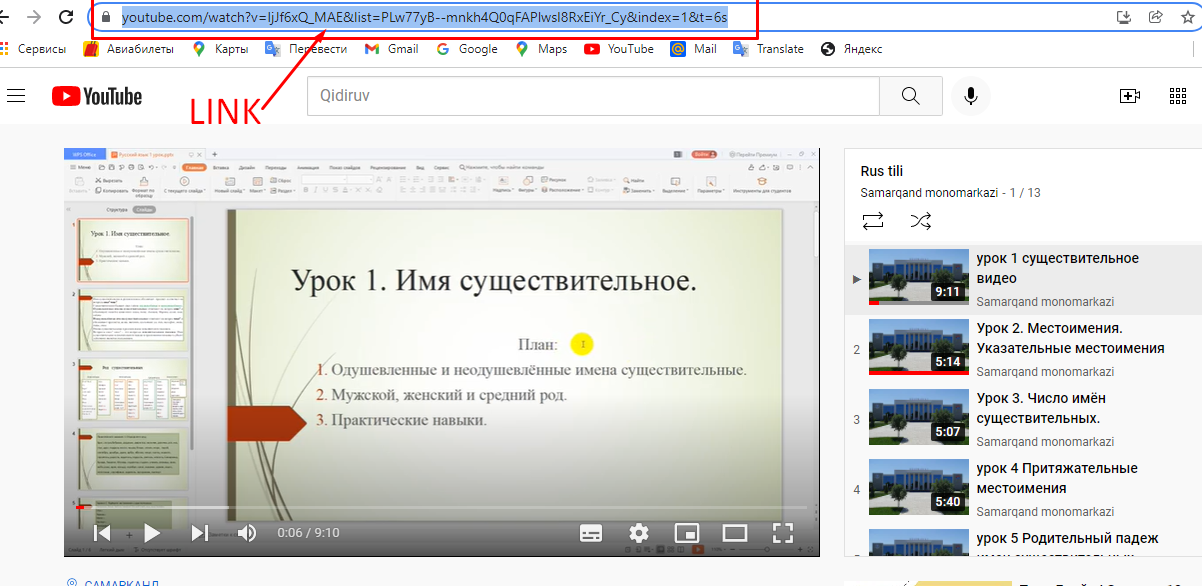 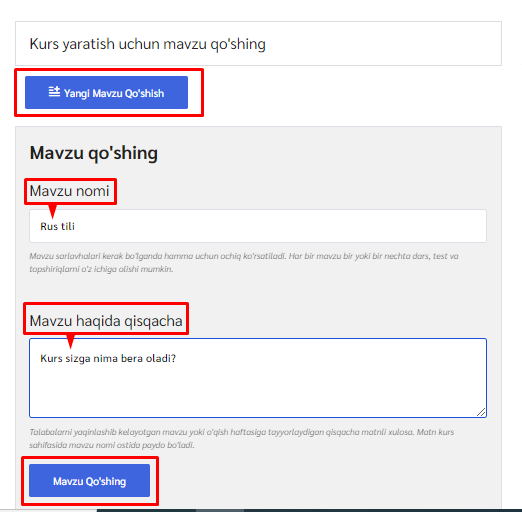 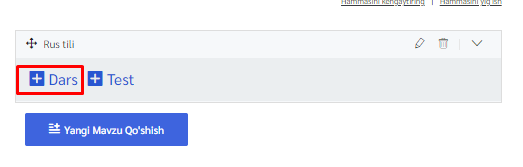 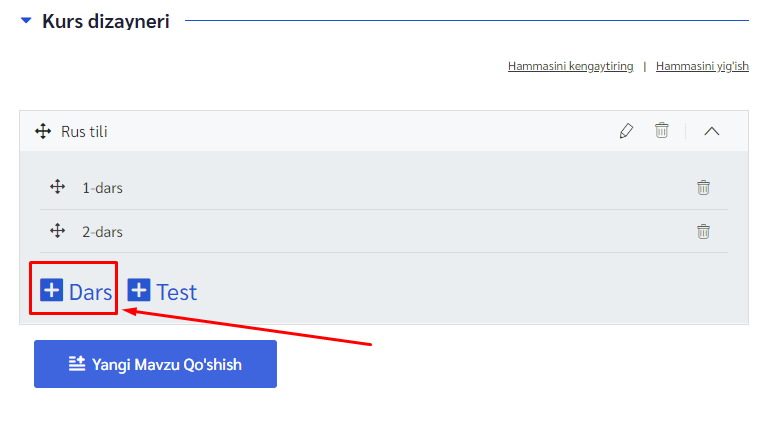 Darslar ketma ketligi shunday bo’ladi
1
2
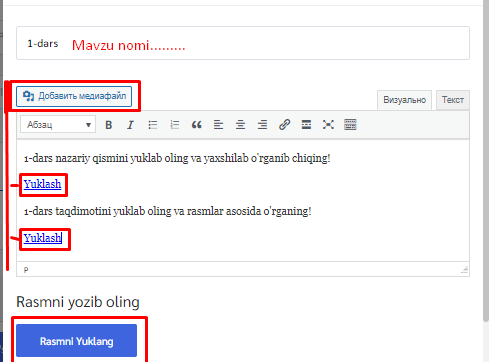 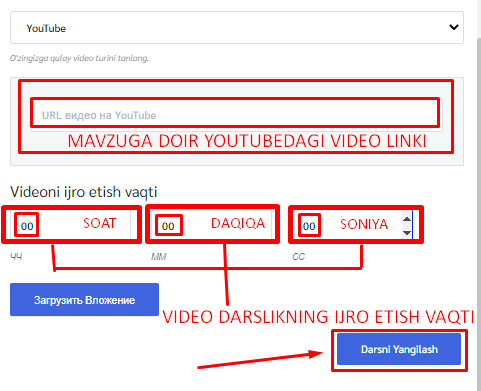 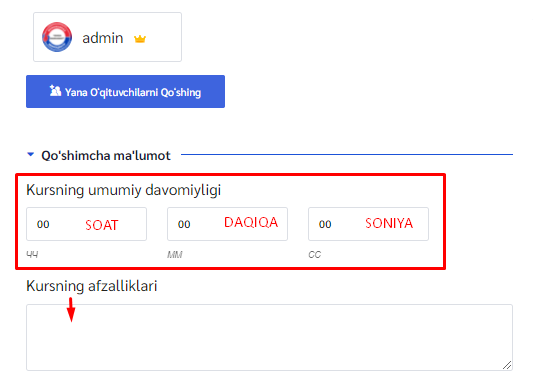 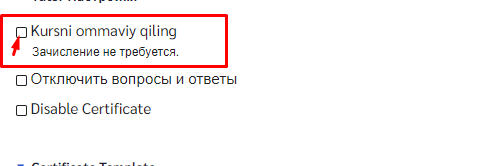 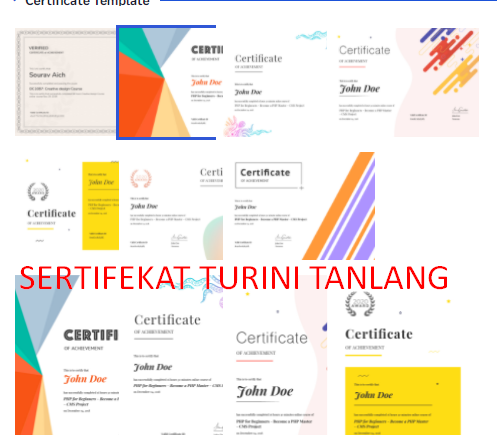 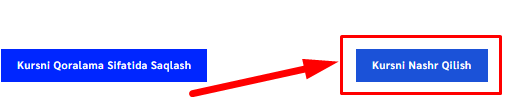 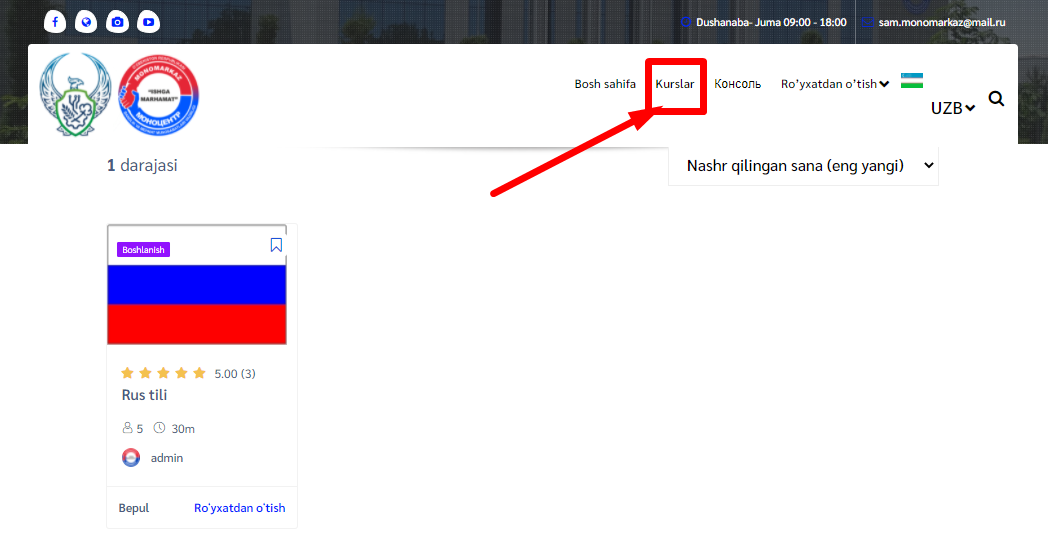 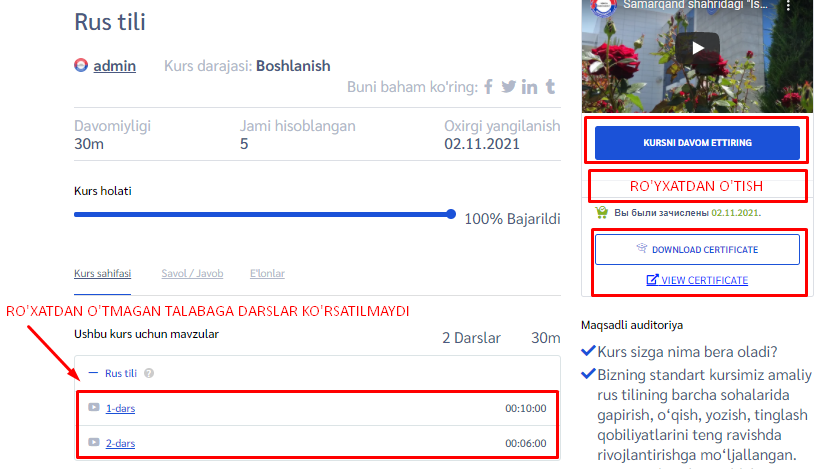 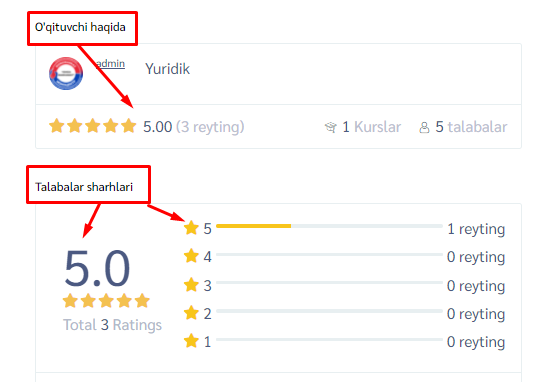 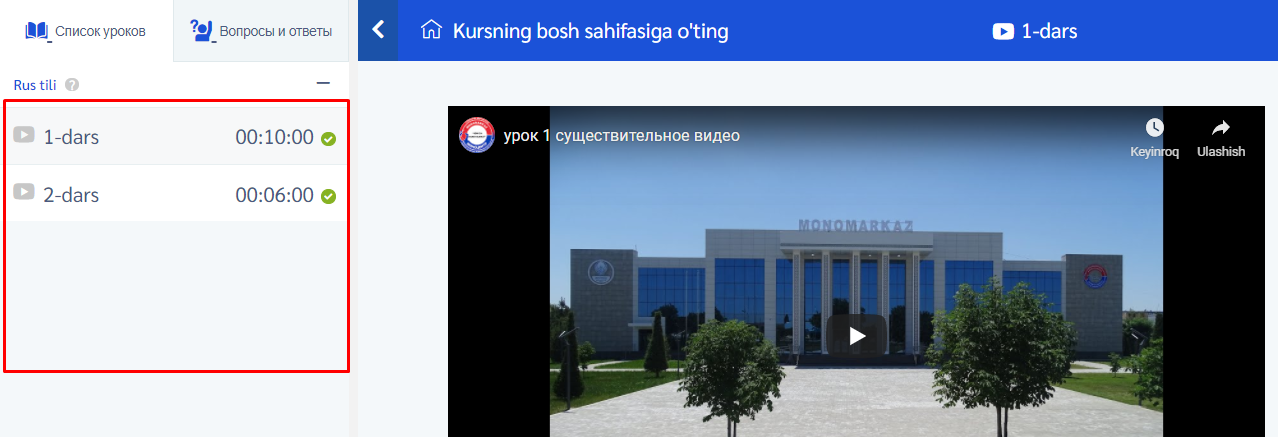 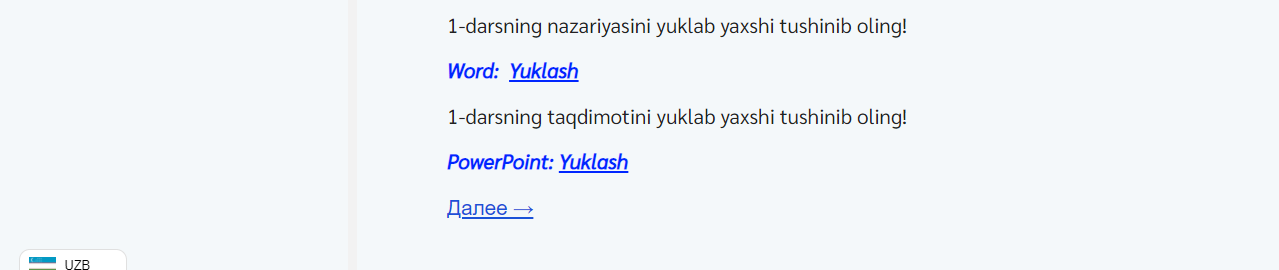 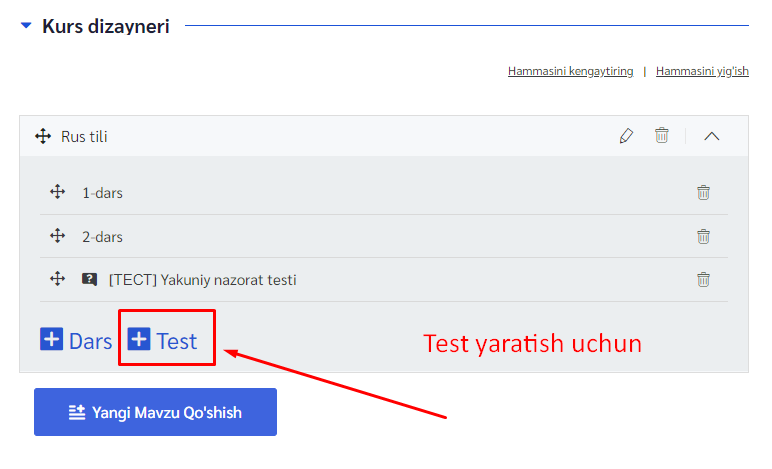 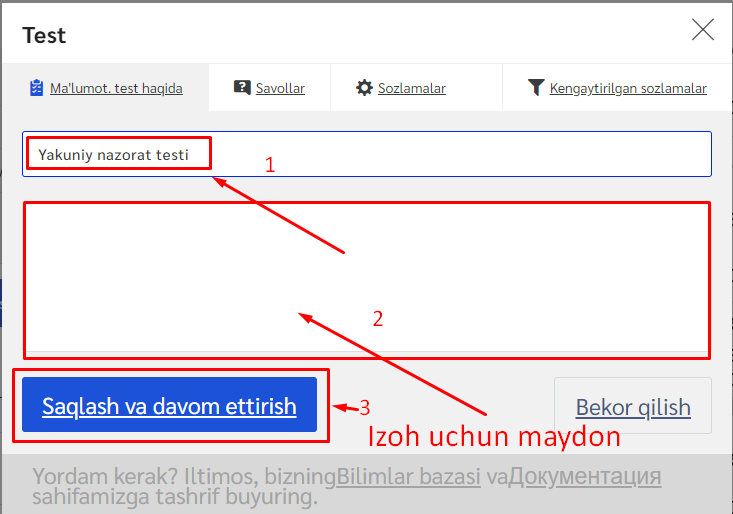 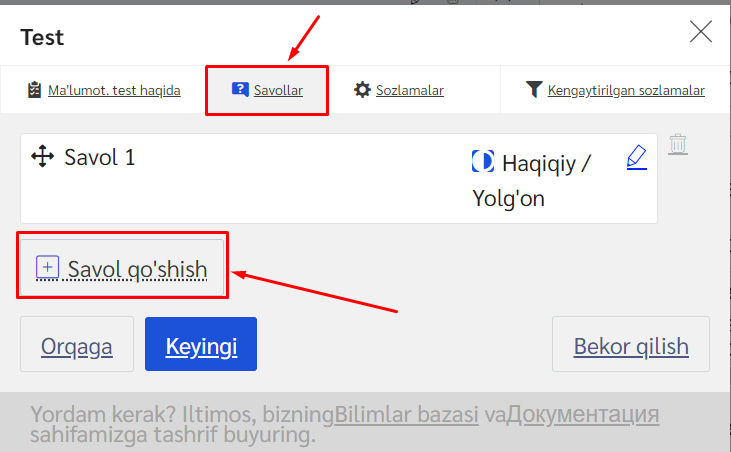 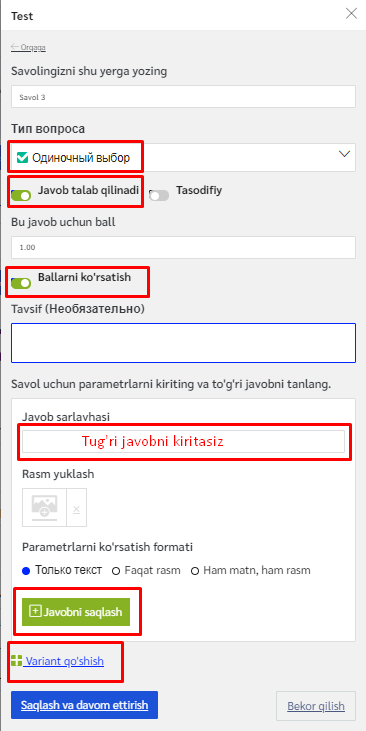 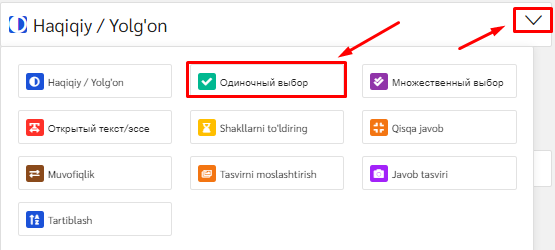 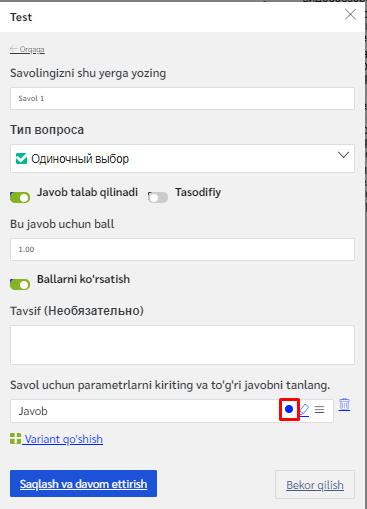 Yangi variant qo‘shish uchun bosing
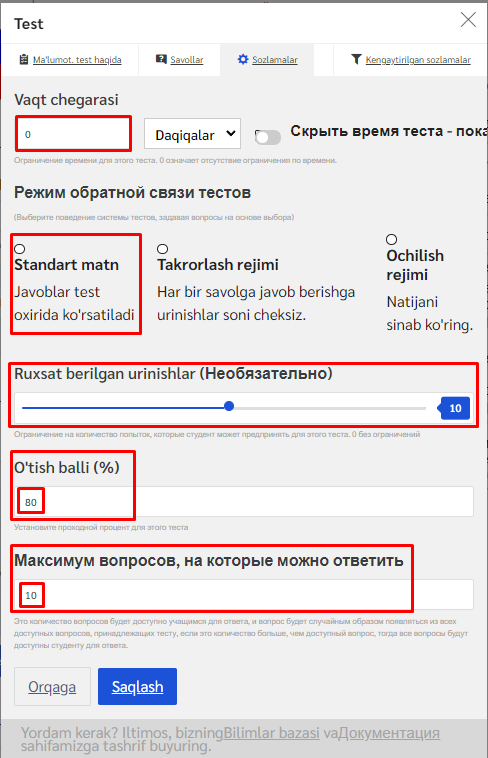 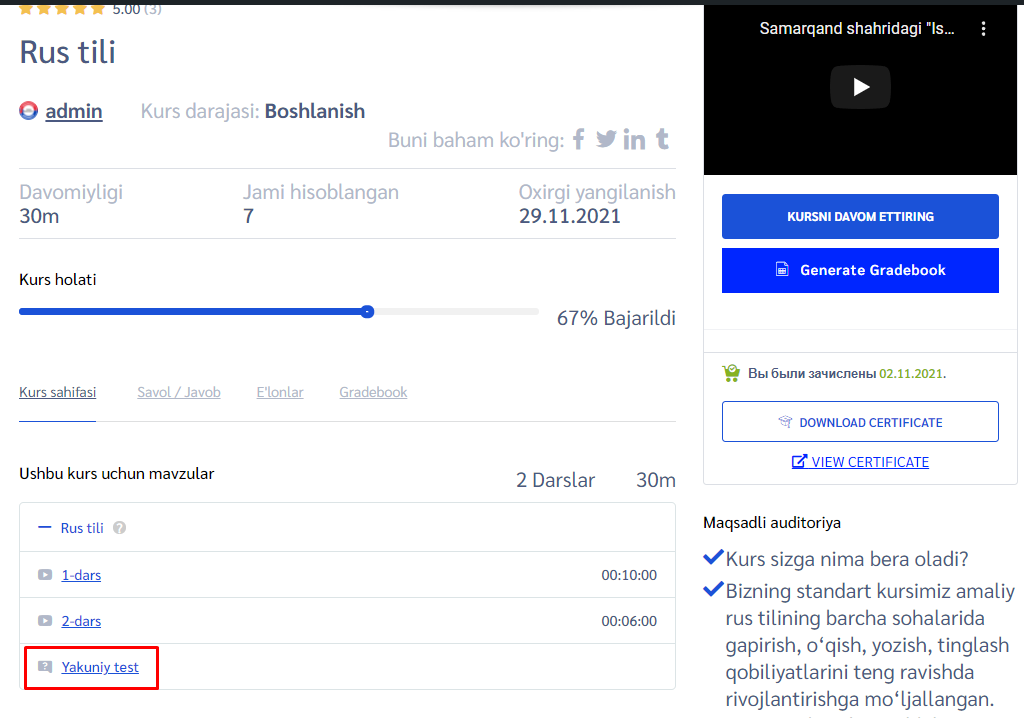 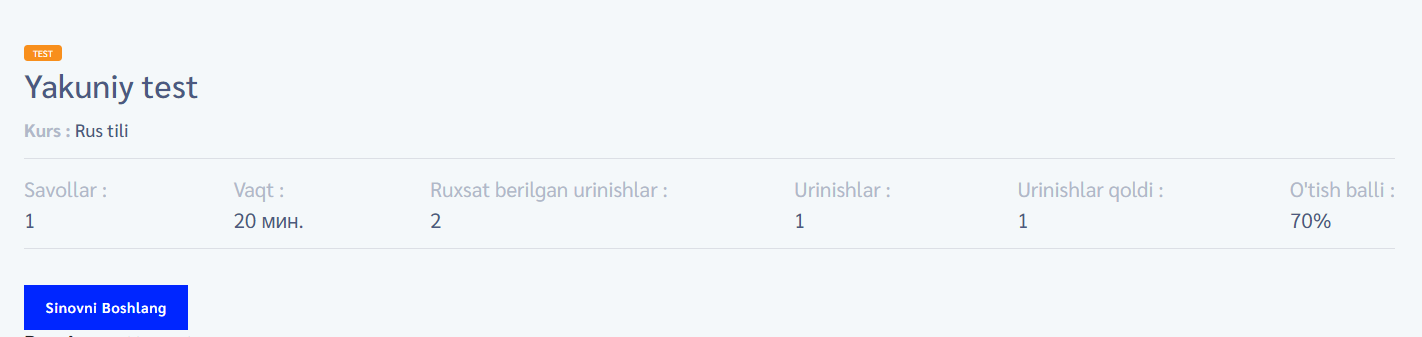 Test bajarish jarayoni
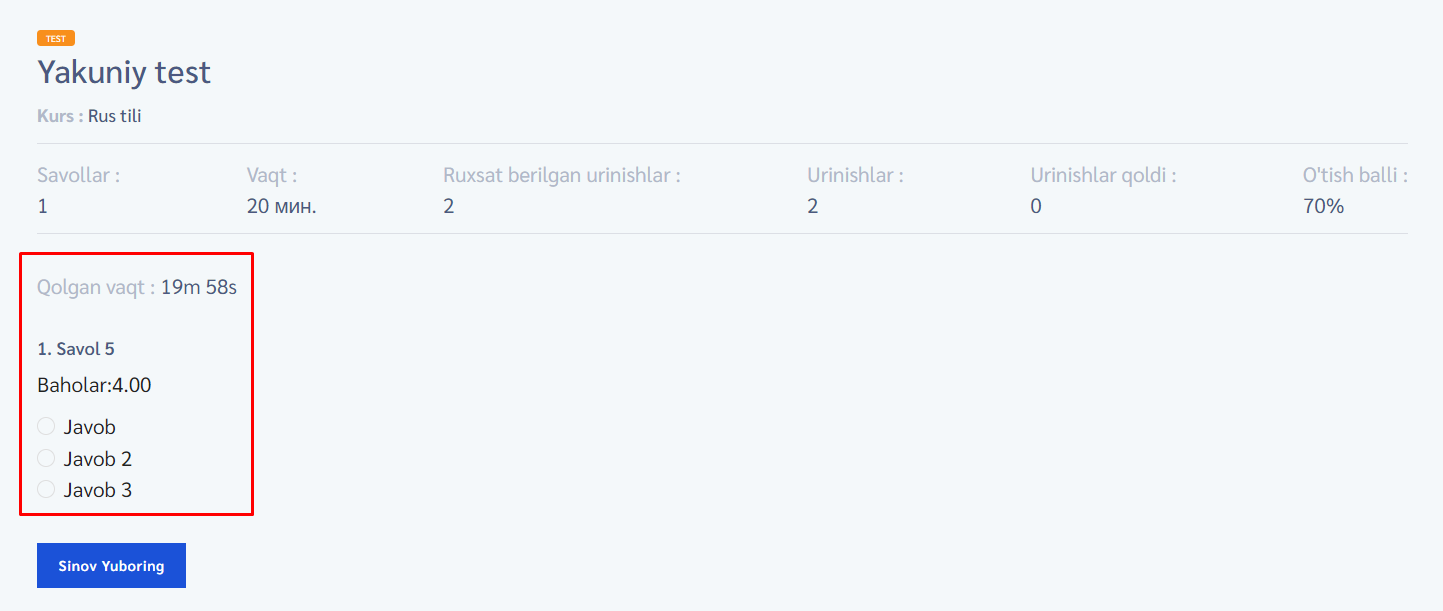 TALABALAR NAZORATI
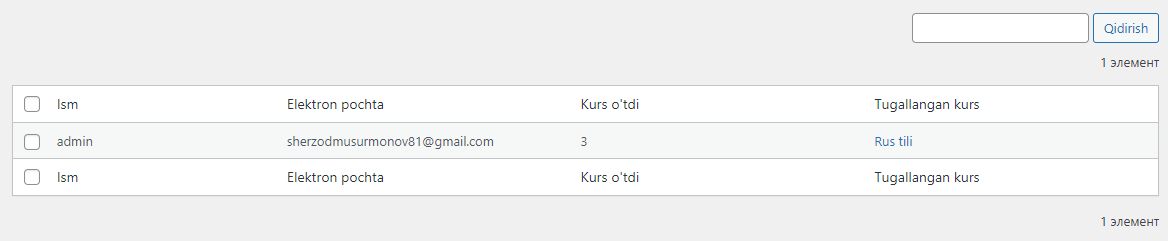 KURSLAR NAZORATI
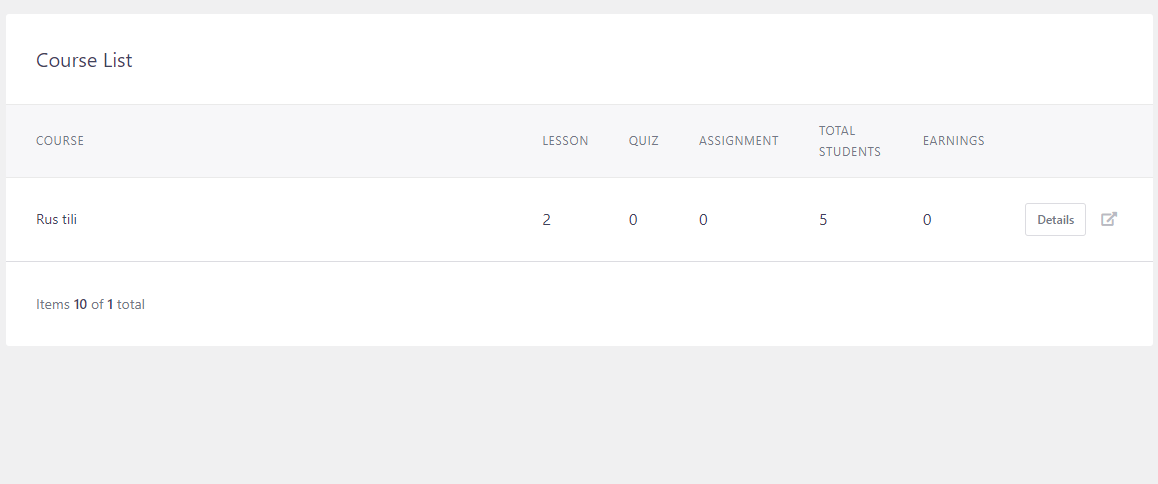 E‘TIBORINGIZ UCHUN TASHAKKUR!